STOP MOTION – 
ANIMACIJA 
O 
POPLAVAH

                                      


                                     Barbara Trnovec
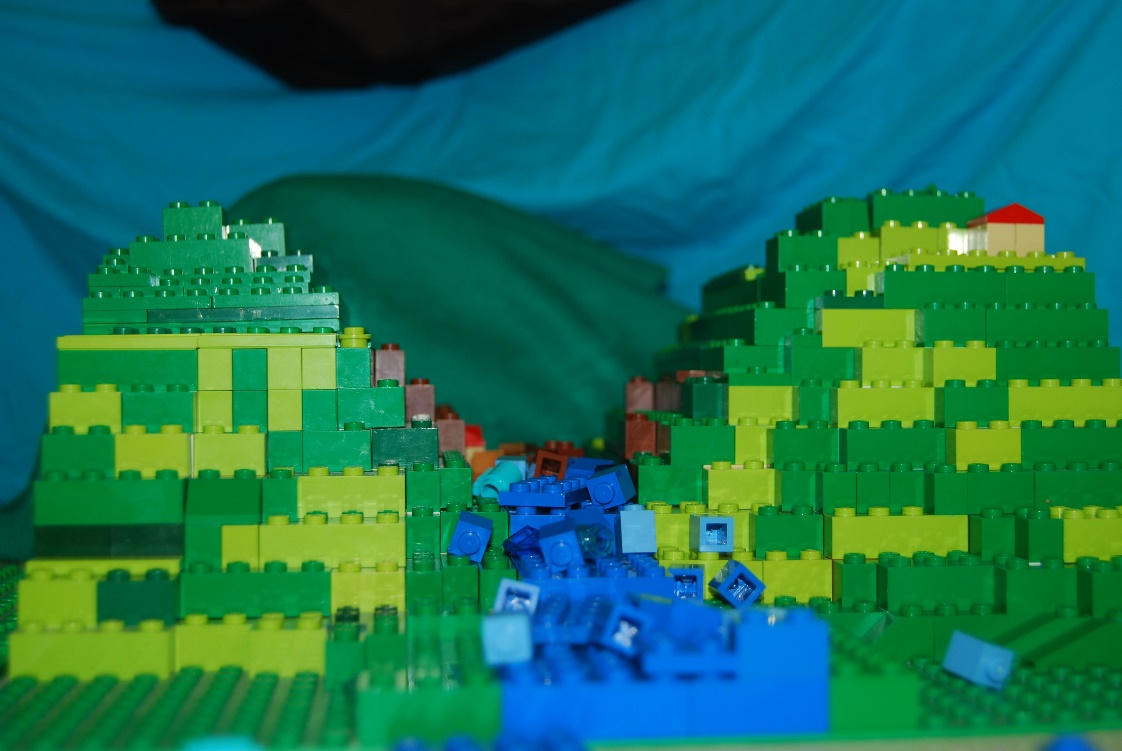 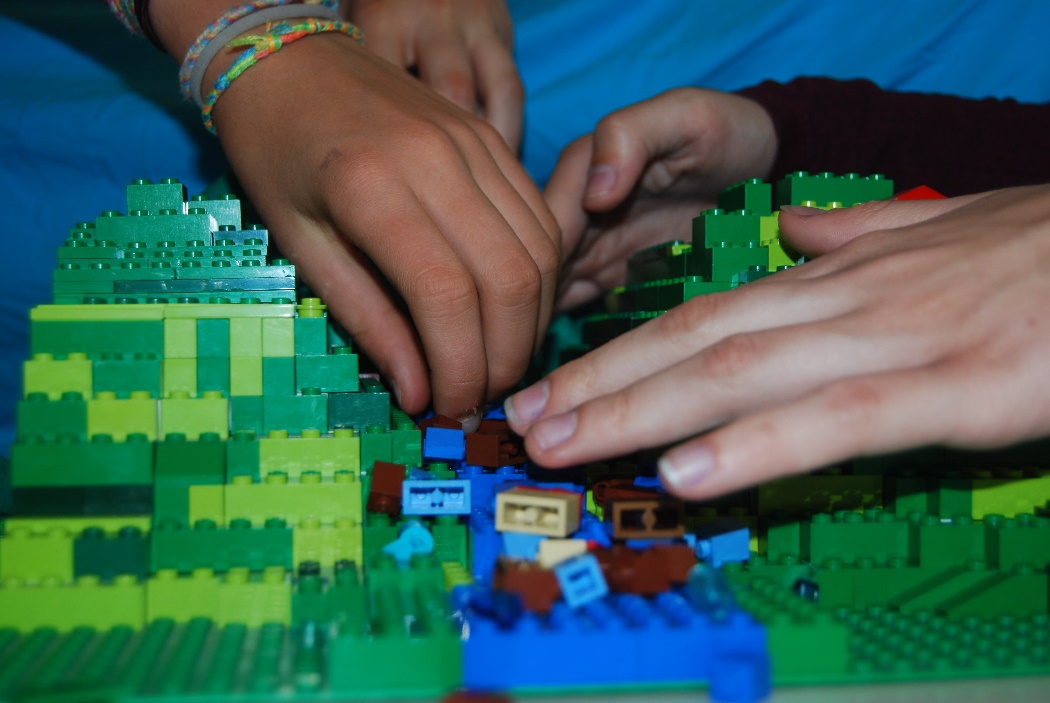 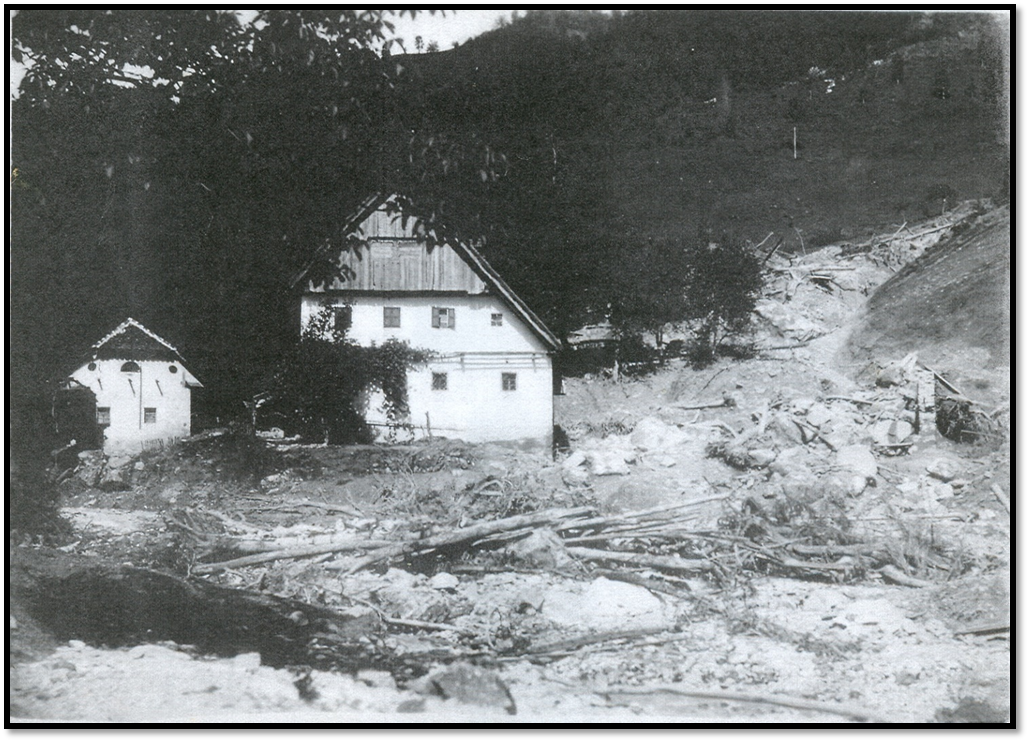 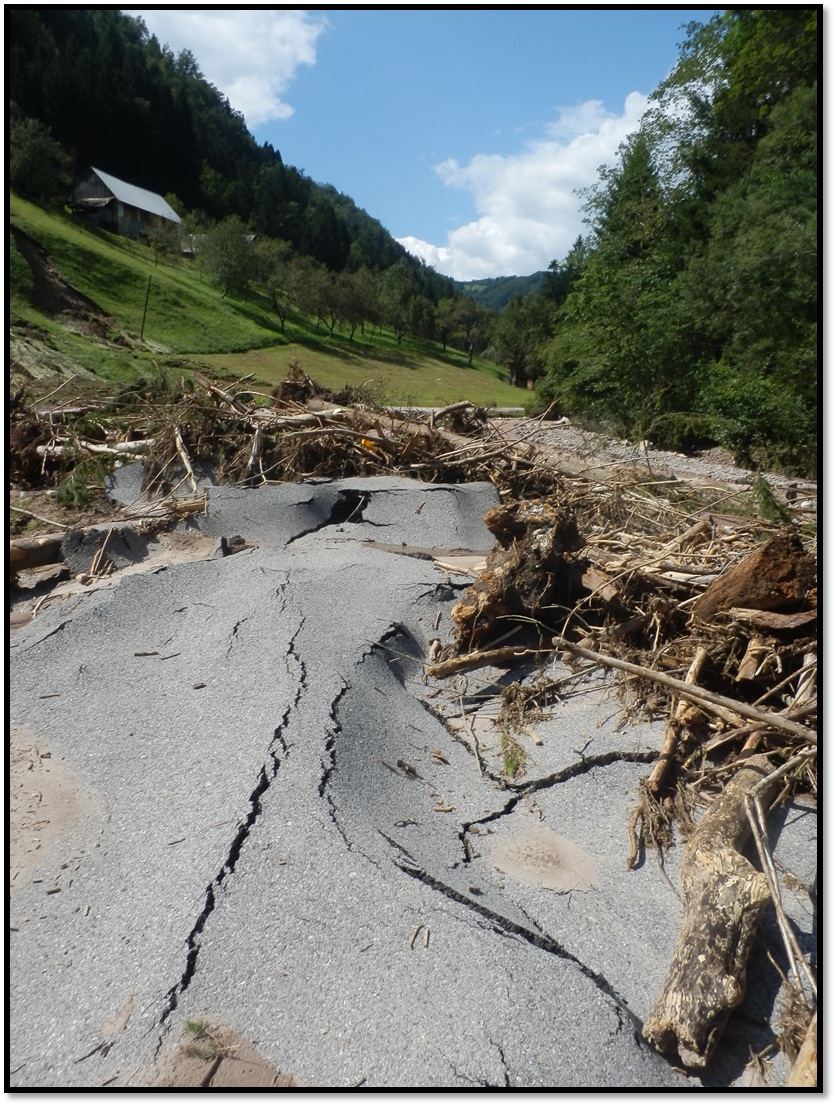 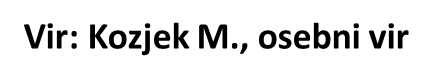 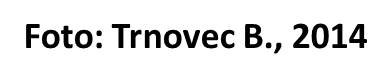 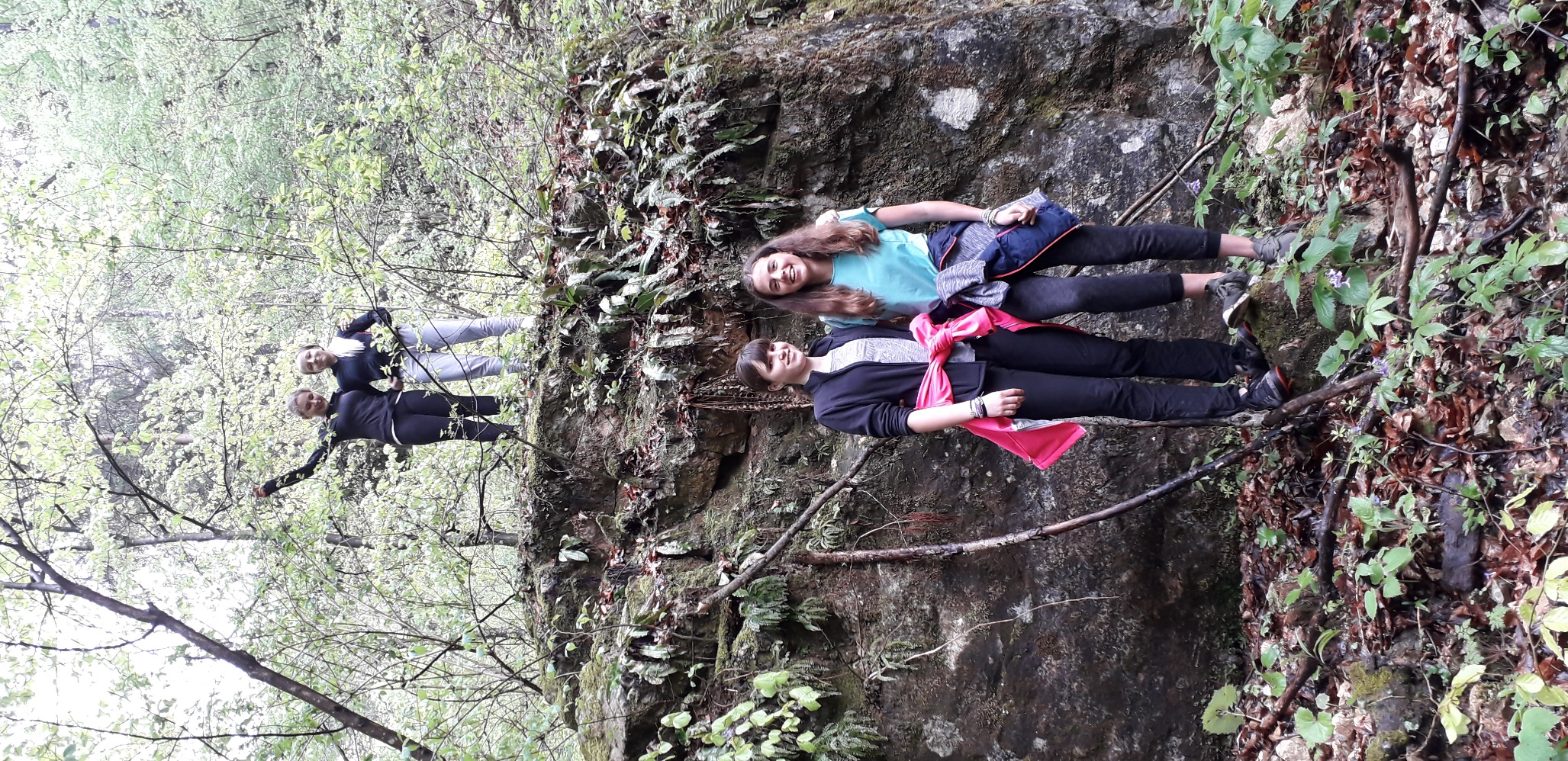 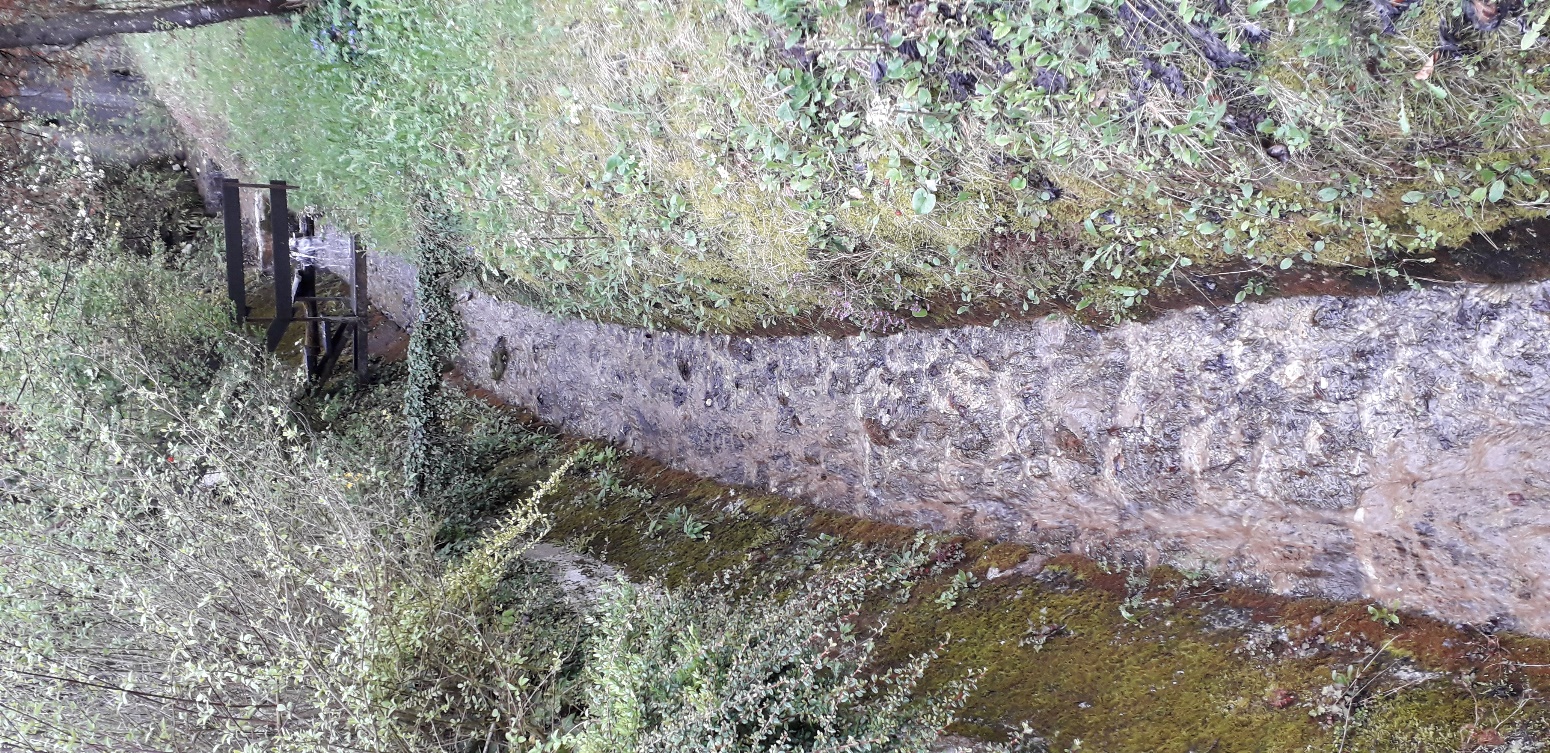 Foto: Trnovec B., 2019
Foto: Trnovec B., 2019
Foto: Trnovec B., 2019
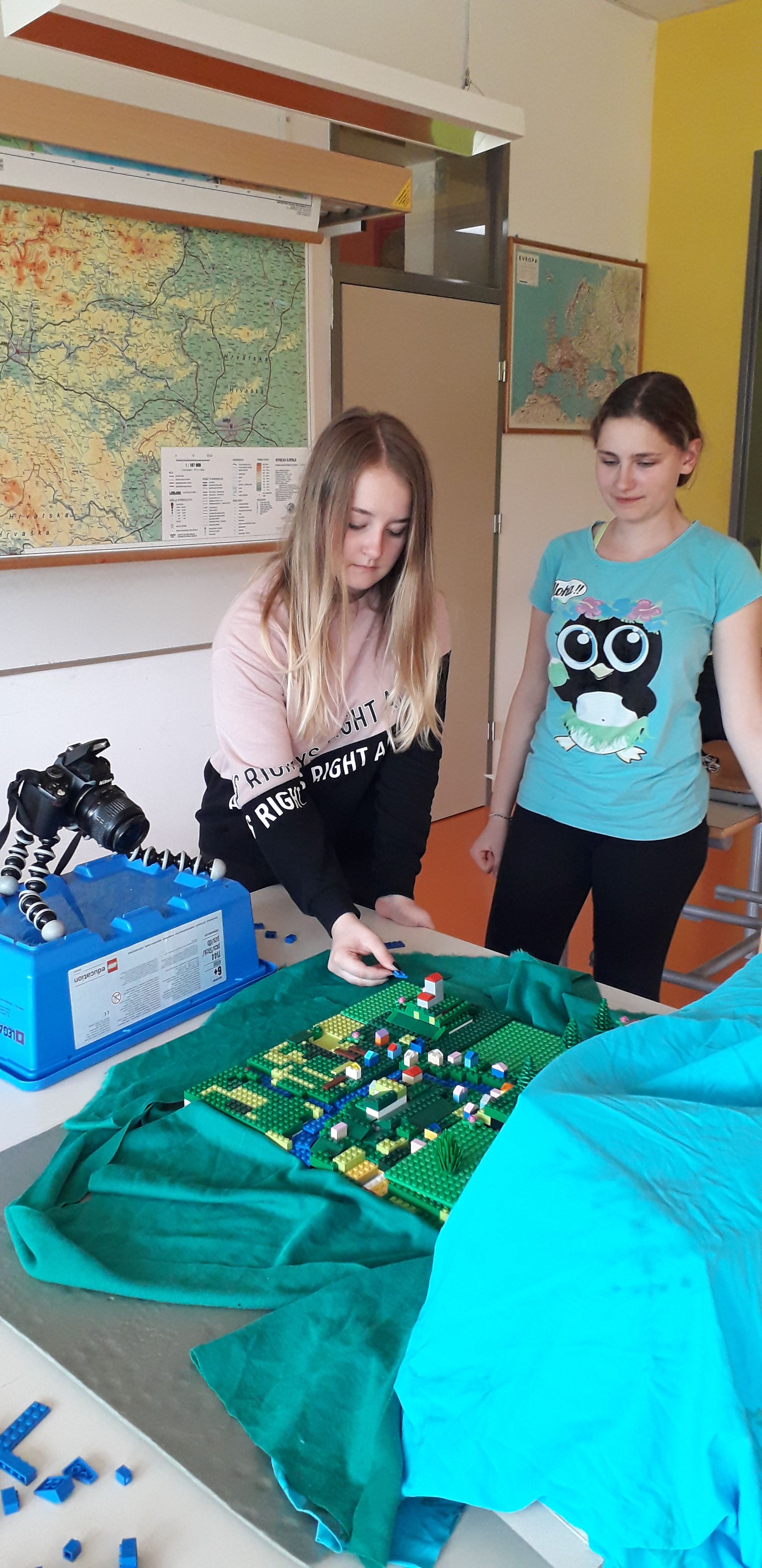 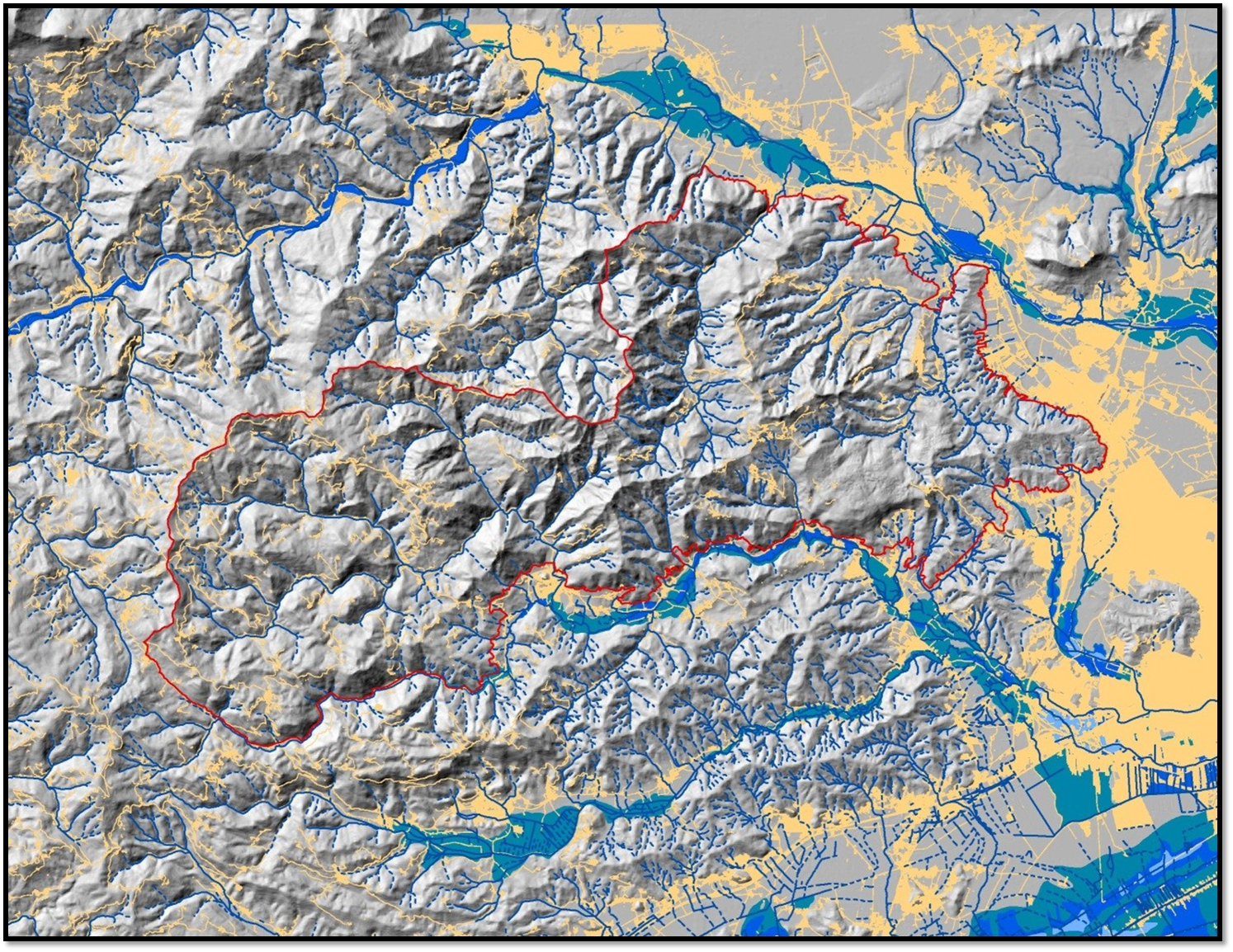 Vir: B. Trnovec, 2012